Virginia walkability action institute
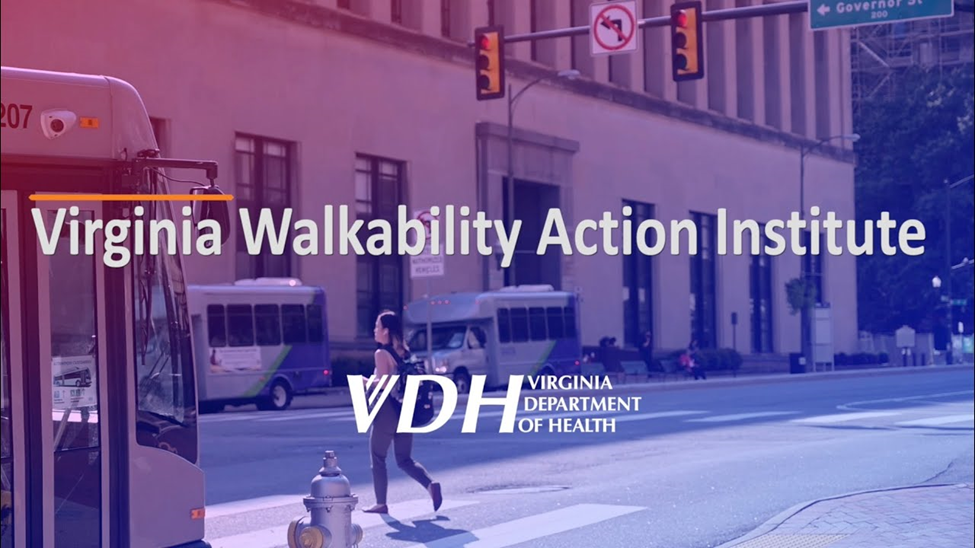 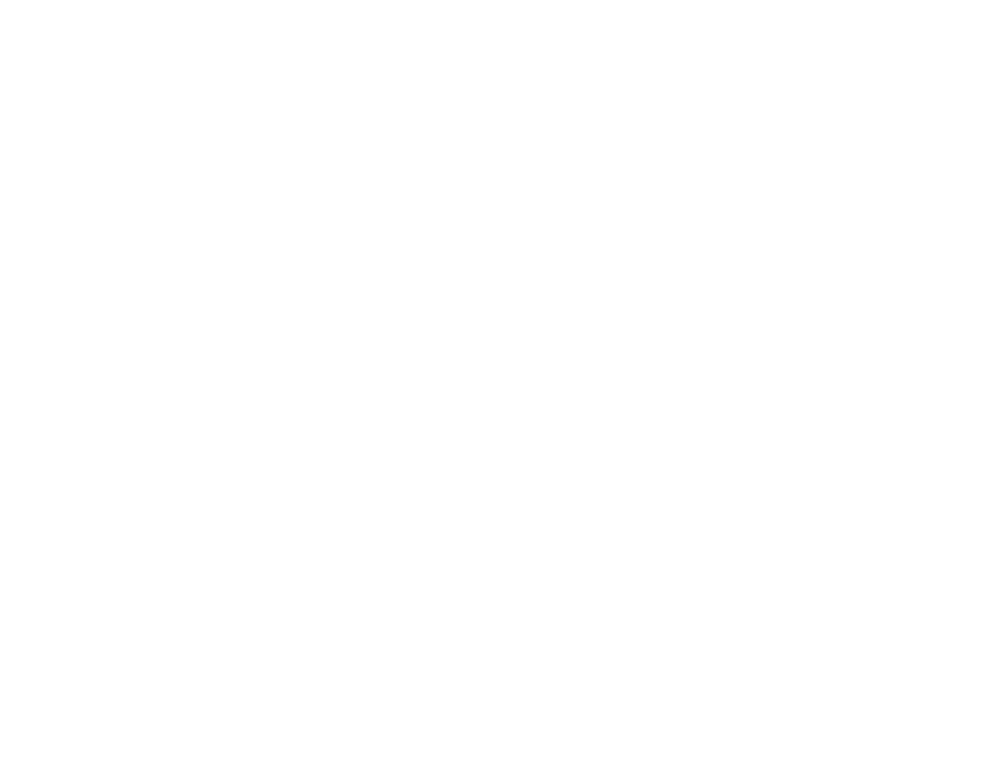 Charles T. Brown, MPA, CPD, LCI
BACKGROUND
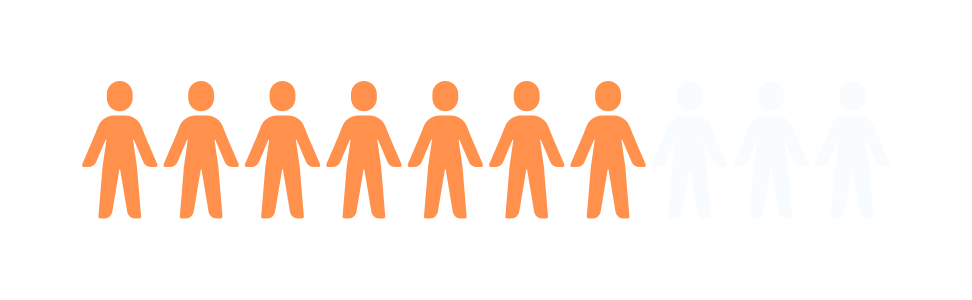 Adults are Overweight/Obese
Background on diabetes
BACKGROUND
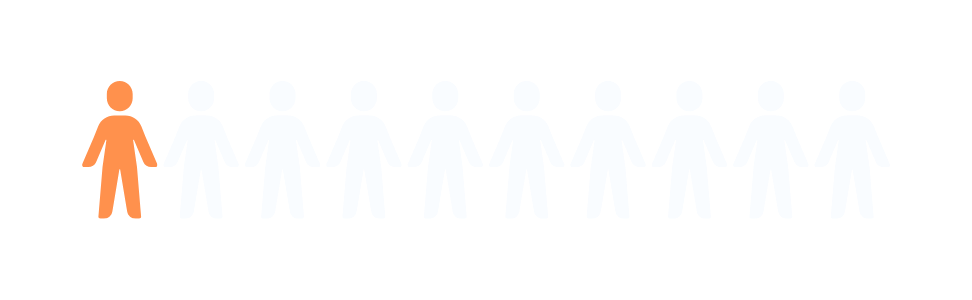 Adults with Diabetes
Background on colesterol
BACKGROUND
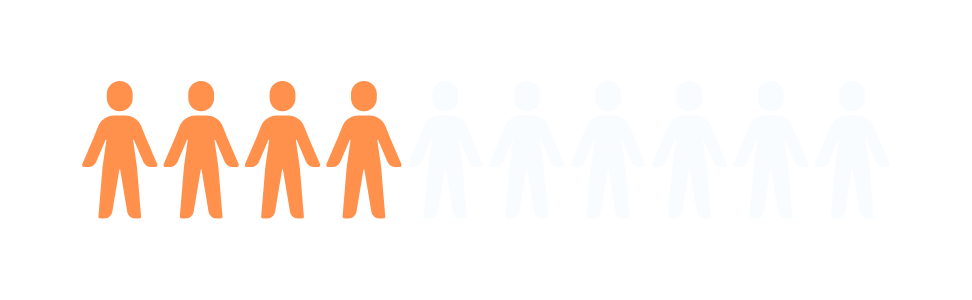 Adults with High Cholesterol
Background on hypertension
BACKGROUND
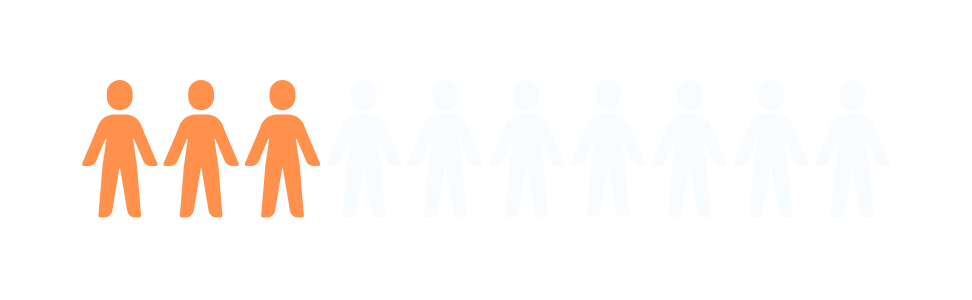 Adults with Hypertension
Background on no physical activity
BACKGROUND
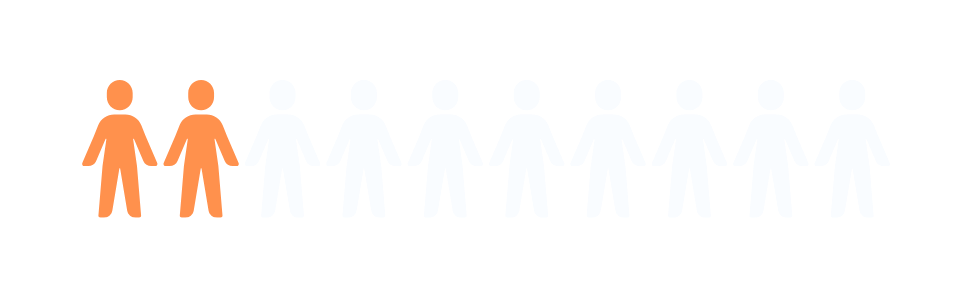 Adults with No Physical Activity
Background on pedestrian injury
BACKGROUND
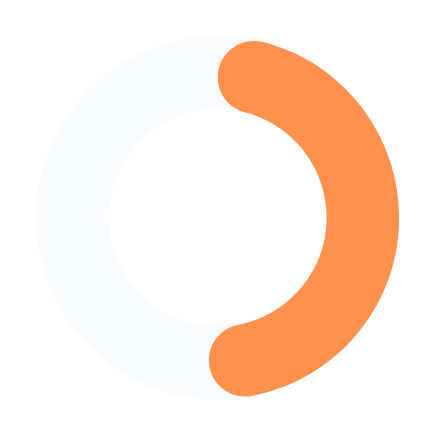 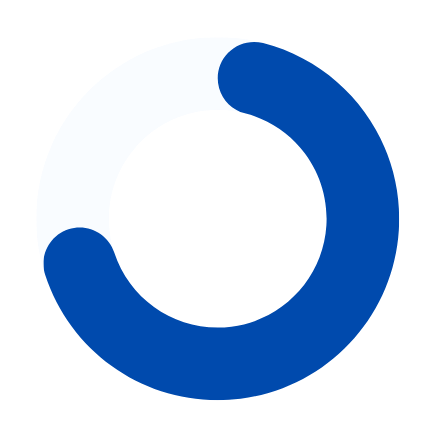 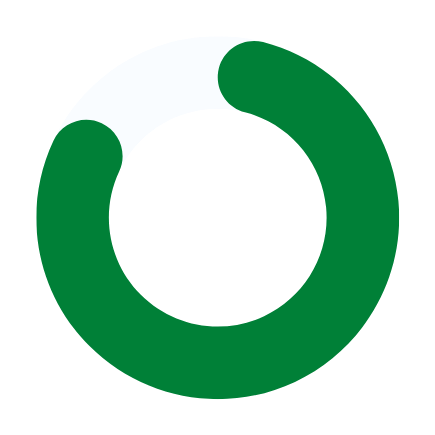 pedestrian injury crashes at mid-block crossing
pedestrian injury crashes without a marked crosswalk
pedestrian fatal crashes without a marked crosswalk
So What?!
THE WHY?
Activity-friendly communities encourage physical activity
The why: make communities healthier and safer
THE WHY
Creating or modifying environments can make our communities heathier and safer places to live, work, place, learn, and worship
VIRGINIA
WALKABILITY 
ACTION INSTITUTE
Programming
Mobility/
Moveability
Places
Policies
PURPOSE
Equity, Inclusion, & Justice
Cross-Sector Collaborations
Resources & Funding
Data & Monitoring
GOAL
prepare local/regional multi-sector teams and individuals in pursuing policy, systems, and environmental changes and interventions to improve population health and reduce chronic disease risk and burden through increased access to physical activity, with a primary focus on walkability.
Goal 2
GOAL
impact
120+ Virginians Trained
25 Experts/Faculty
18 Localities
24 Diverse Teams
Over 1M Virginians Impacted
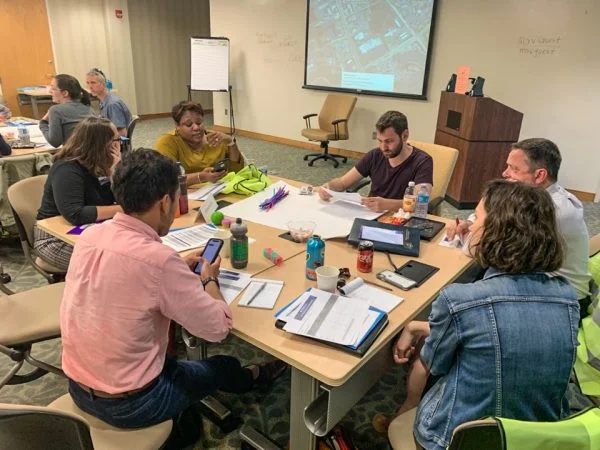 VWAI Cohort
What to Expect
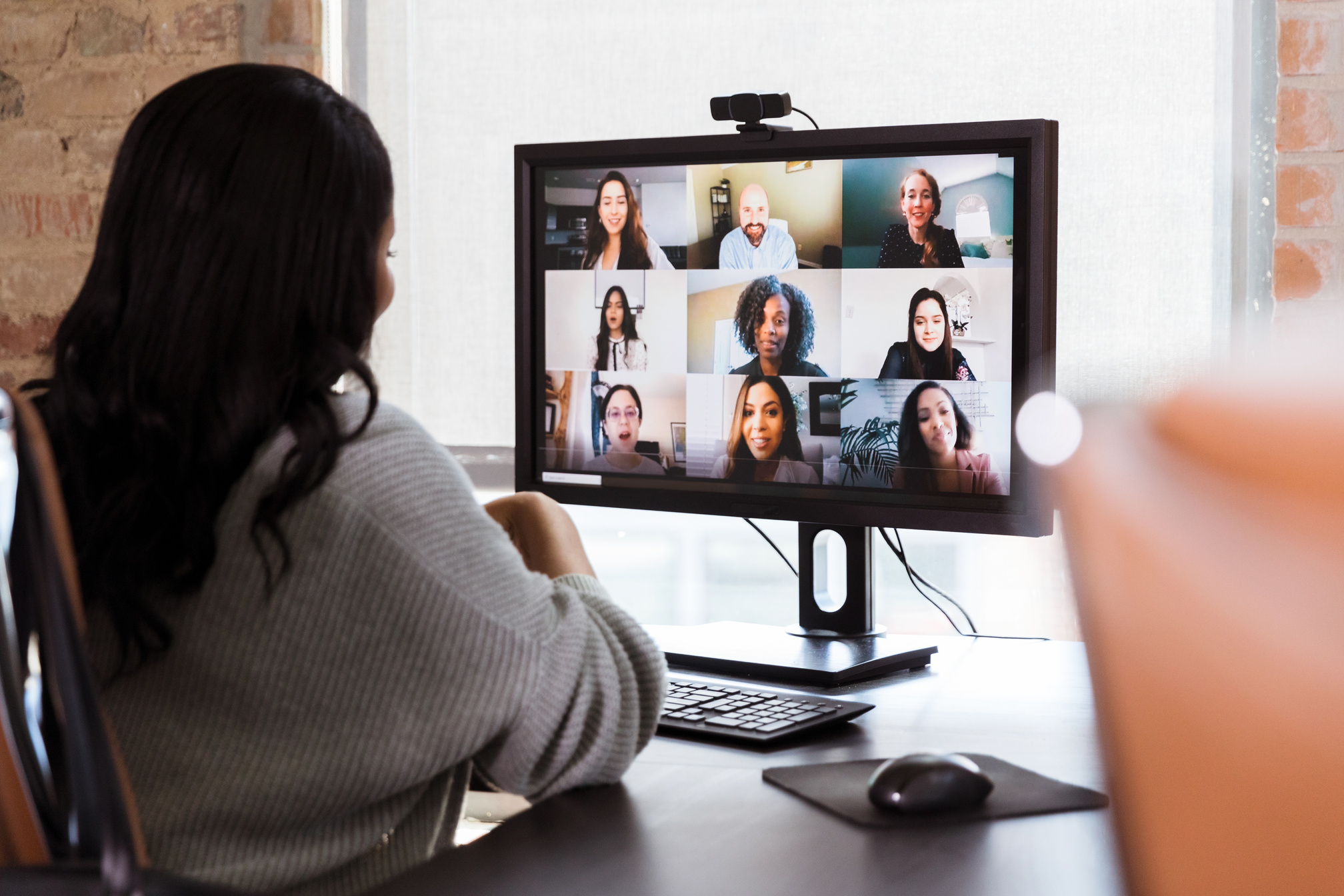 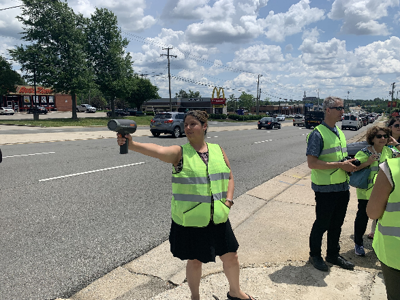 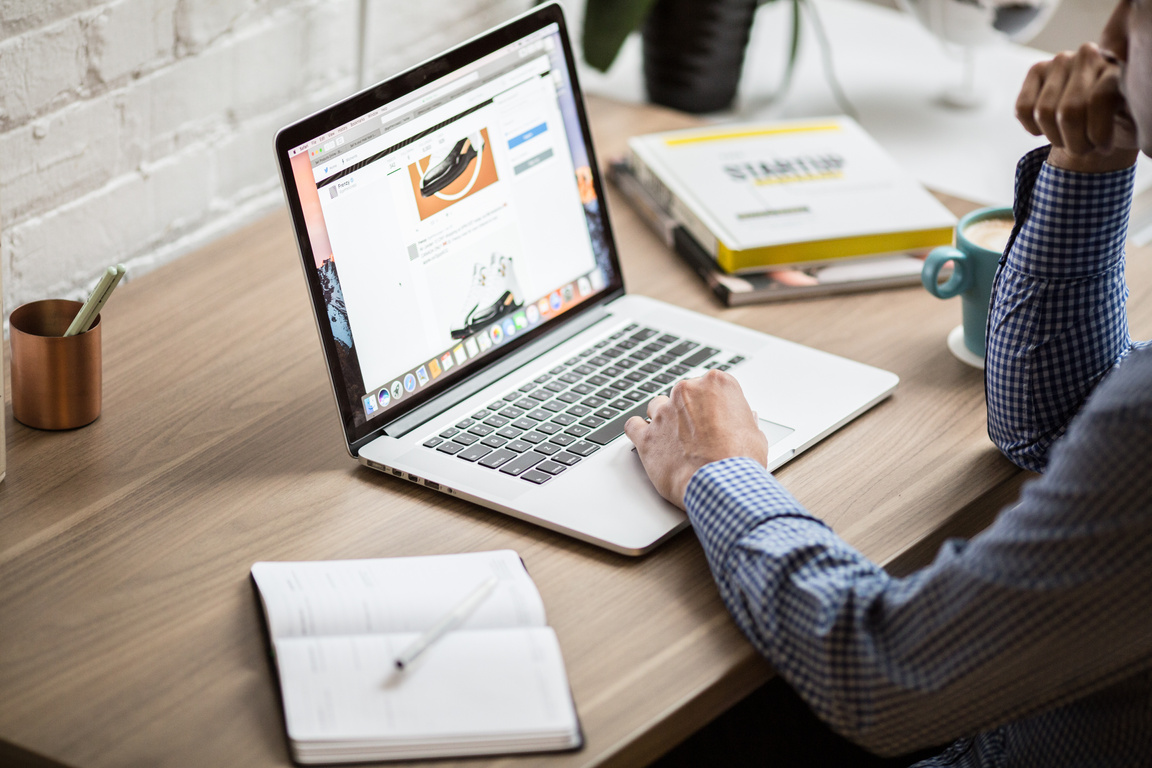 LEARNING OPPORTUNITIES
Health Equity
Transportation Equity
Road Safety Assessments with VDOT
Segregated by Design 
The Decriminalization of Jaywalking in Virginia
Transportation & Art
Tactical Urbanism Training
Complete Streets
Safe, Calm & Slow Streets
Building Multi-sectoral Partnerships
Performance Measures
Navigating the Municipal and State Policy Process
Building & Maintaining Relationships with City Leadership
TOPICS
Invitation to attend all VWAI in-person meetings, distance learning modules, and technical assistance/office hours sessions
Opportunity to participate in a community site visit(s)
Opportunity to participate in a Road Safety Assessment
Access to public health, walking, biking, public transit, and micro-mobility experts, tools and resources
Access to special project funding: $30,000
Opportunity to impact your community
VWAI PERKS
Notable Projects
City of Waynesboro, Virginia
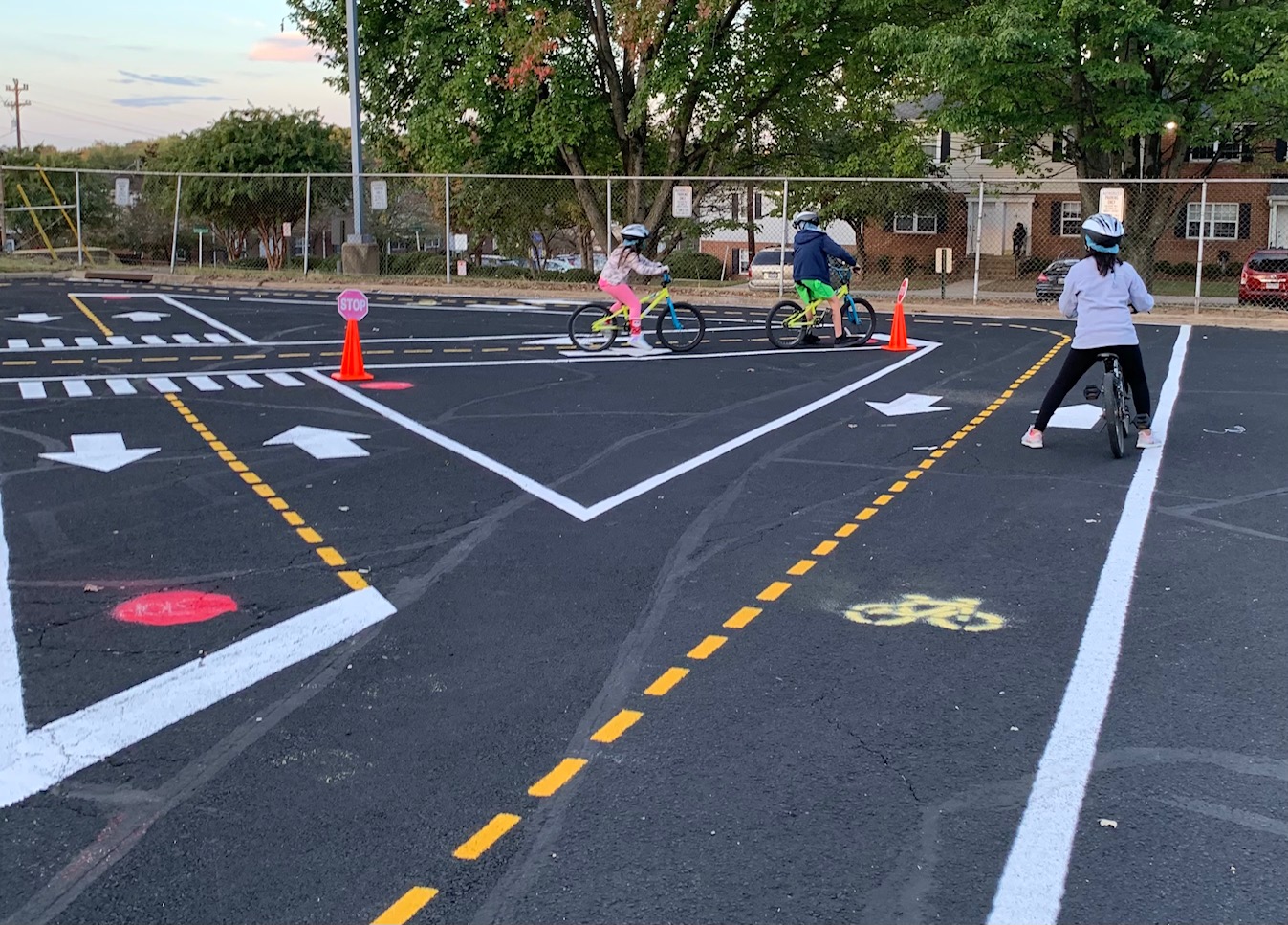 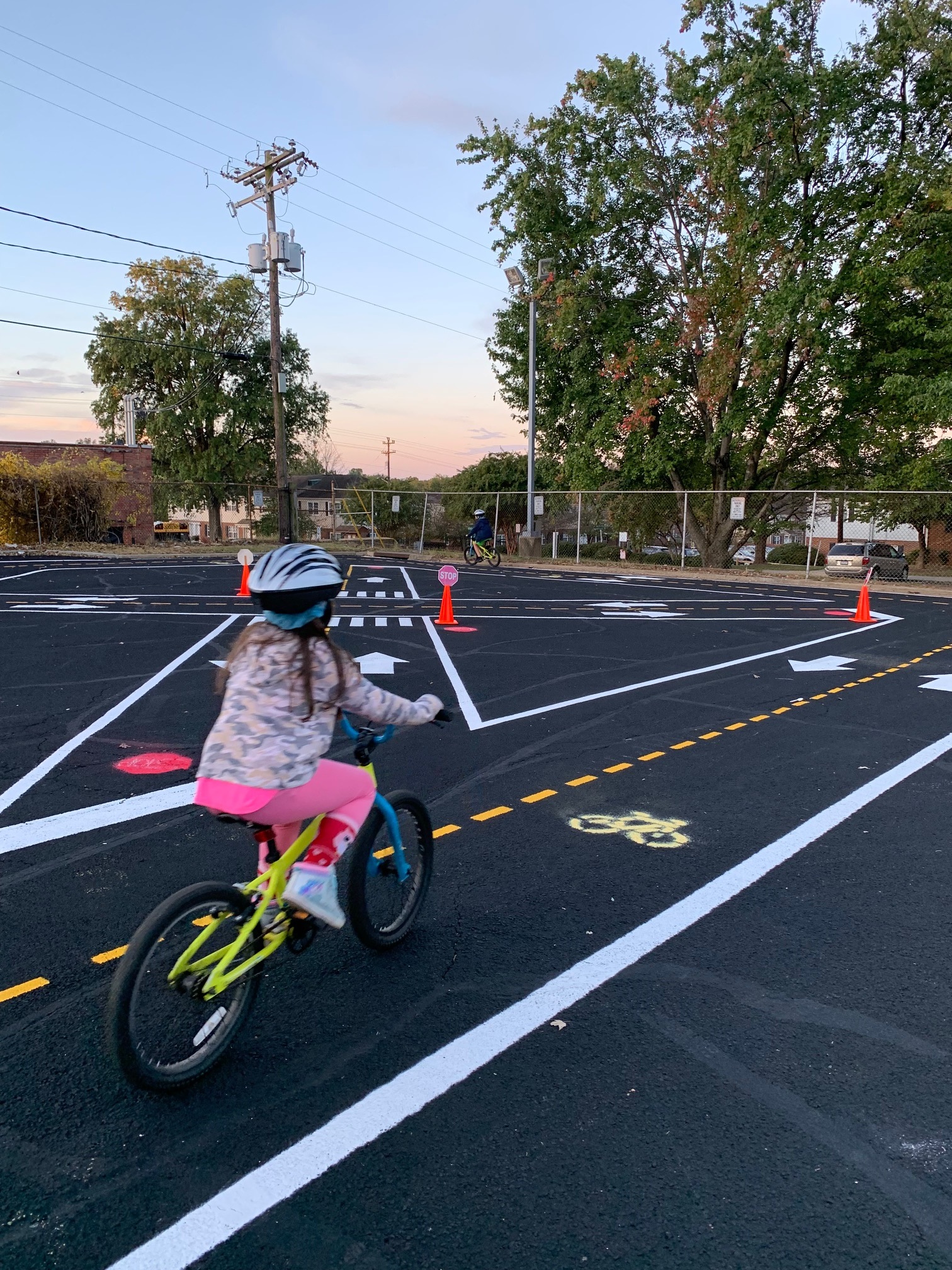 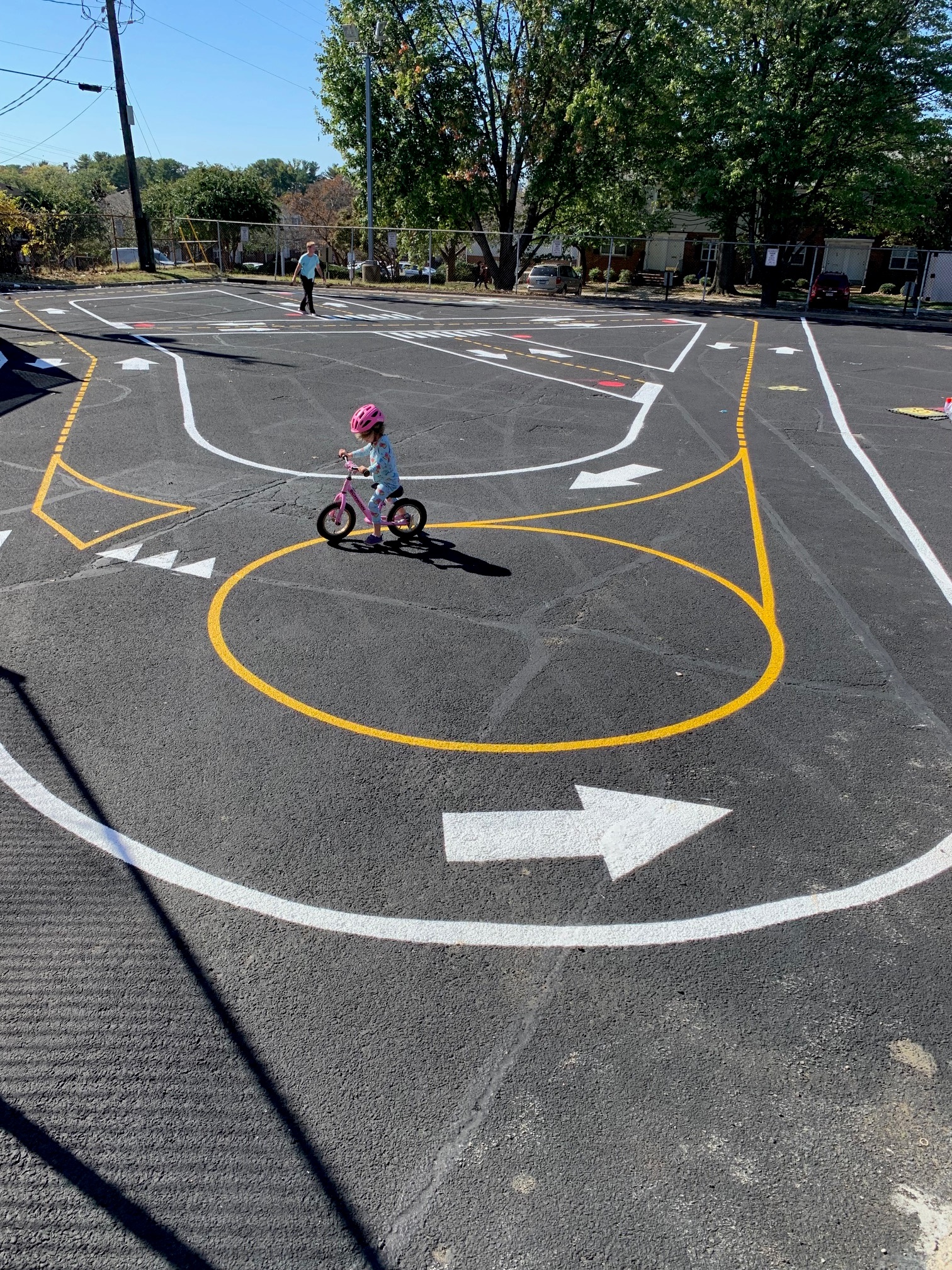 Fairfax County, Virginia
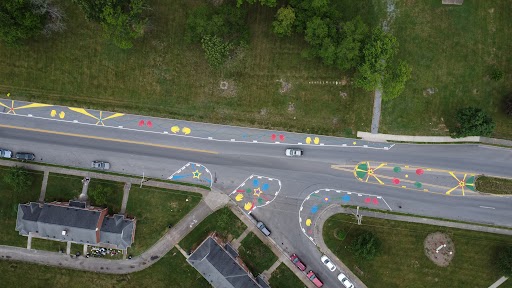 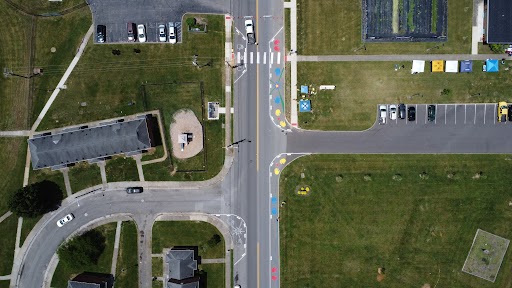 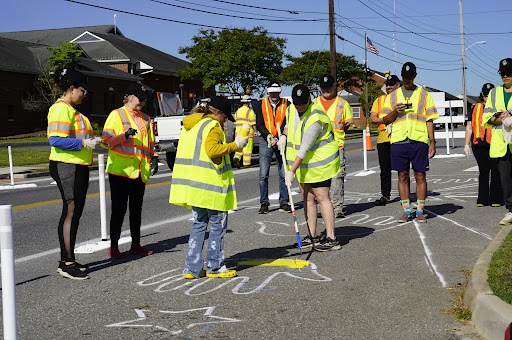 City of Roanoke, Virginia
Health Departments can lead the way encouraging and creating inclusive public health projects!
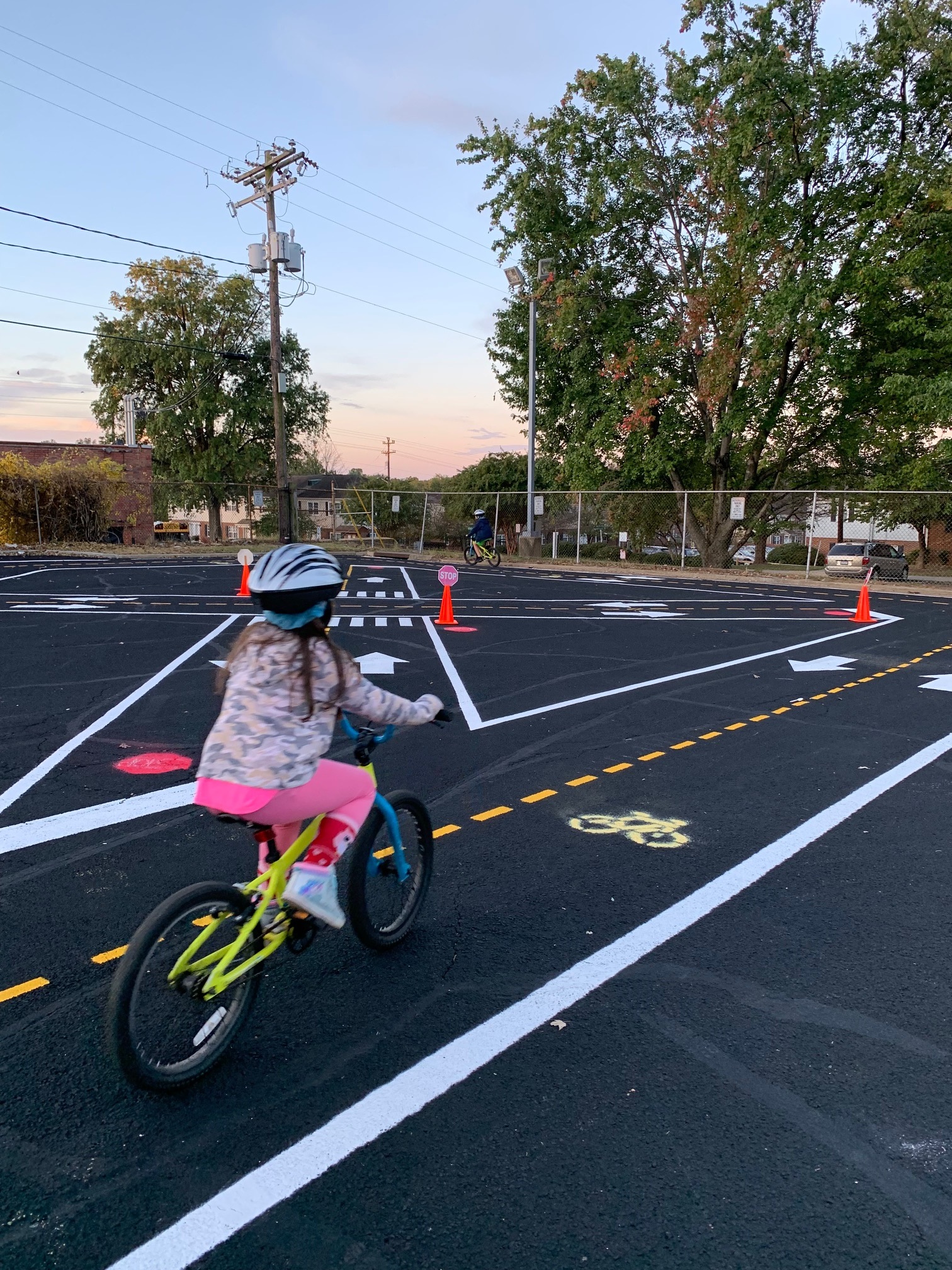 Thank You!
Charles T. Brown, MPA, CPD, LCI

Email: charlesbrown@equitablecities.com

www.equitablecities.com
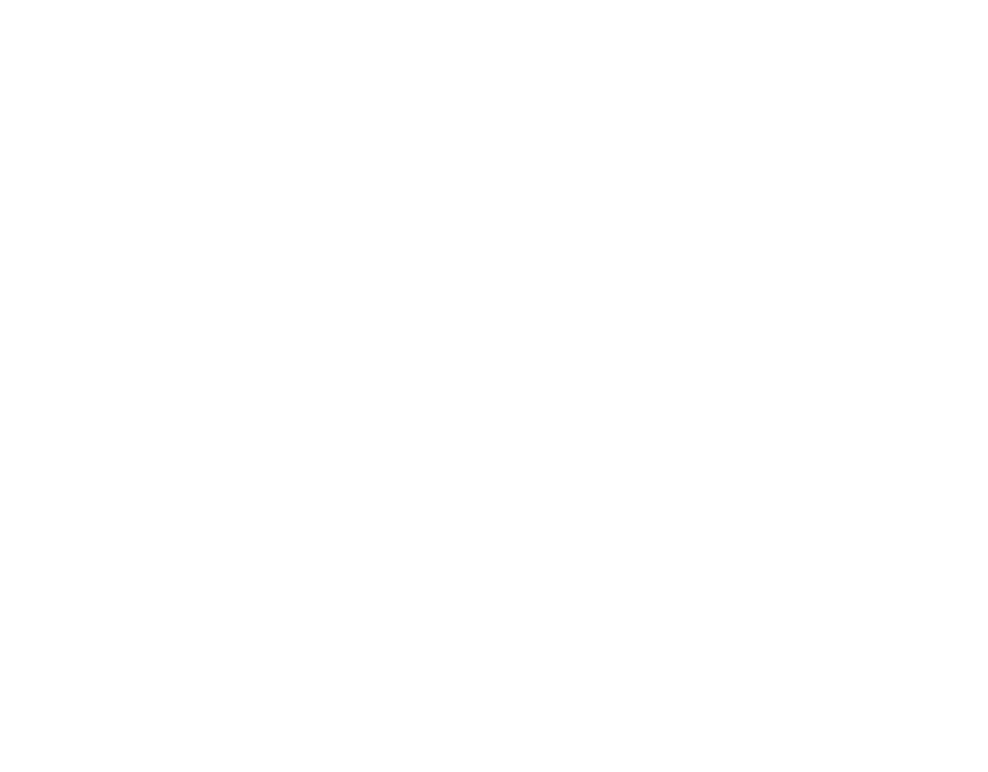 This project was supported by funds made available from the Centers for Disease Control and Prevention, Center for State, Tribal, Local and Territorial Support, through cooperative agreement OT18-1802, Strengthening Public Health Systems and Services Through National Partnerships to Improve and Protect the Nation’s Health award #6 NU38OT000303-04-02.  Copyright © 2024 Equitable Cities, LLC. All rights reserved.